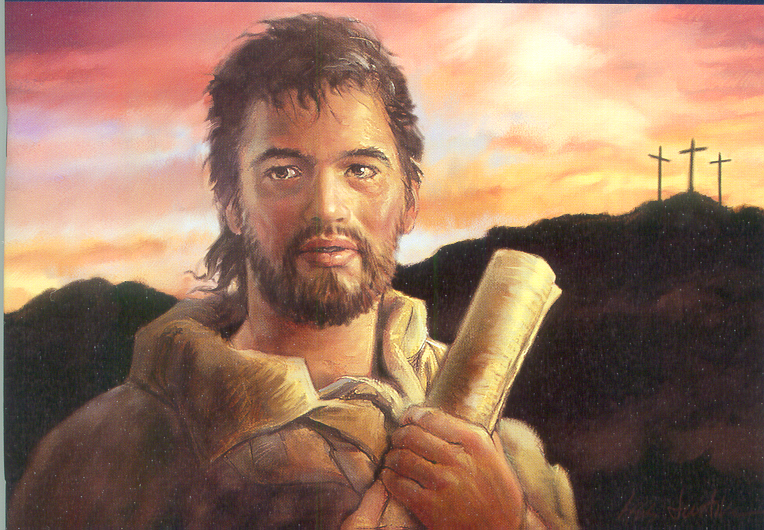 Jan
Evangelium miláčka Páně
Čtyři evangelisté
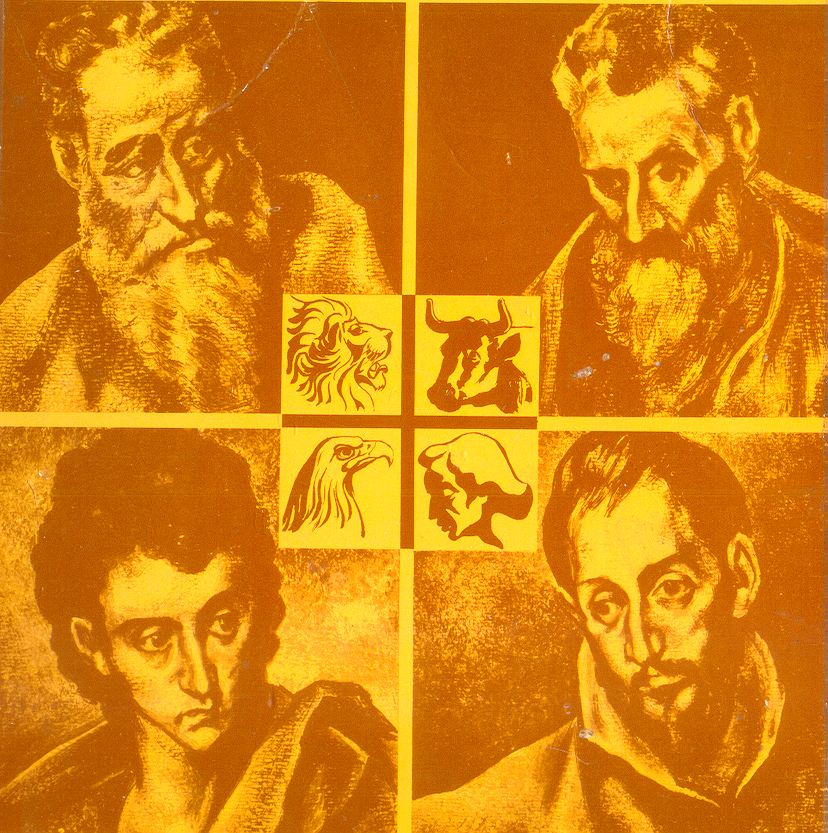 Jedinečnost evangelií
12 %
35 %
0 %
66 %
Pouze v jednom evangelii
Společné               s ostatními evangelii
Autor: “Milovaný učedník”
Ježíšovi nejbližší učedníci:

Petr


Jakub


Jan
Protože je v evangeliu o něm zmínka, nemůže být jeho autorem.
Sťat Herodem v roce 40 n.l., nemůže být autorem evangelia.
Milovaný učedník, jediný možný autor evangelia.
Kdo byl Jan?
Syn hromu
Ohnivé, upřímné a milující srdce
Nejmladší z 12 učedníků
Měl Ježíše za svůj vzor
Žil v Betsaidě, rybářské vesnici
Kdo byl Jan?
Jeho matka ho doprovázelana cestě s Ježíšem
Ježíš mu svěřil Marii do péče
Byl prvním apoštolem, který se dostal  k hrobu
Na Patmosu napsal knihu Zjevení
Po návratu napsal evangelium a tři epištoly.
V řečtině, diktováno
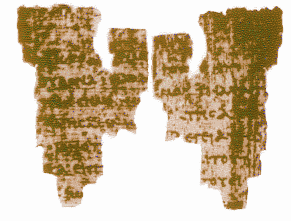 Jak, kdy a kde to psal
Jak:
(Fragmento del Evangelio de Juan, copia del siglo I)
Kdy:
První století (± 90 n. l.)
Kde:
V Efezu, kde byl starším církve
Proč napsal evangelium?
“Tyto věci byly napsány,abyste uvěřili, že Ježíšje to Kristus, Syn Boží;a věříce v něj měli život                               v Jeho jménu”(Jan 20,31).

Bojoval proti kacířství

Povzbuzoval první křesťany při pronásledování
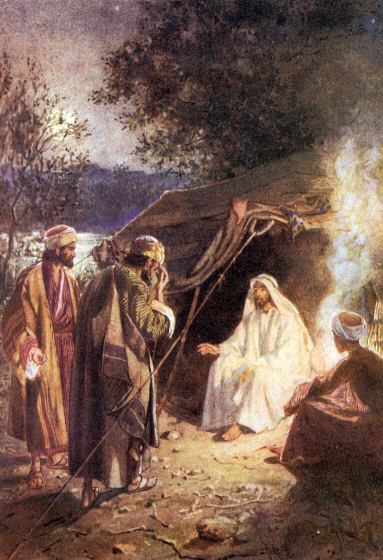 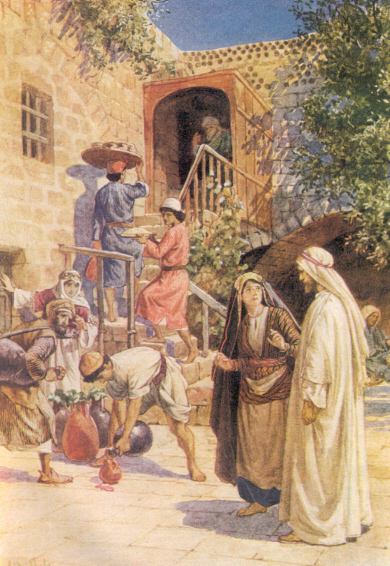 První učedníci
Svatba v Káně
Příběhy, které nám zanechal jen Jan
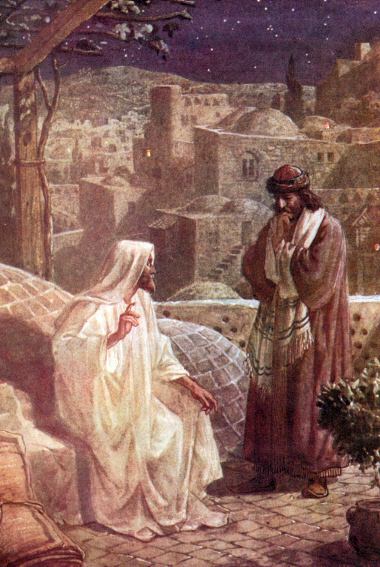 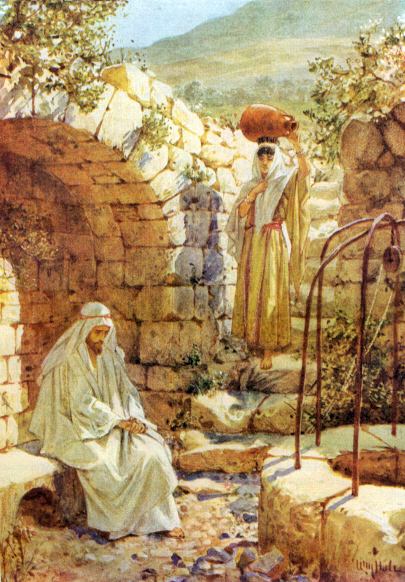 Samařanka
Nikodém
Příběhy, které nám zanechal jen Jan
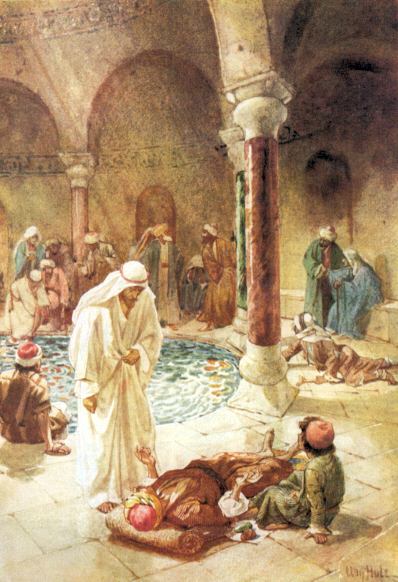 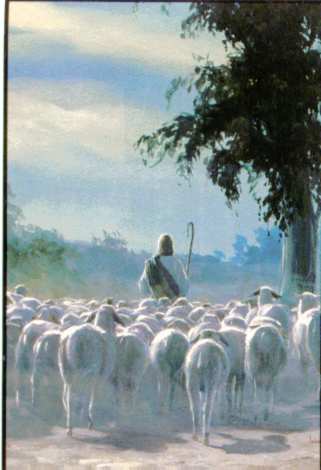 Ochrnutý u Bethesdy
Dobrý pastýř
Příběhy, které nám zanechal jen Jan
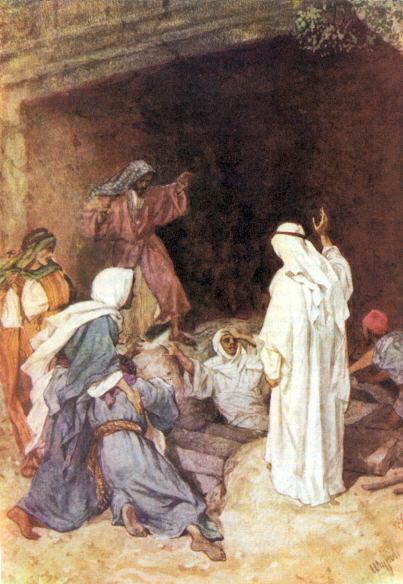 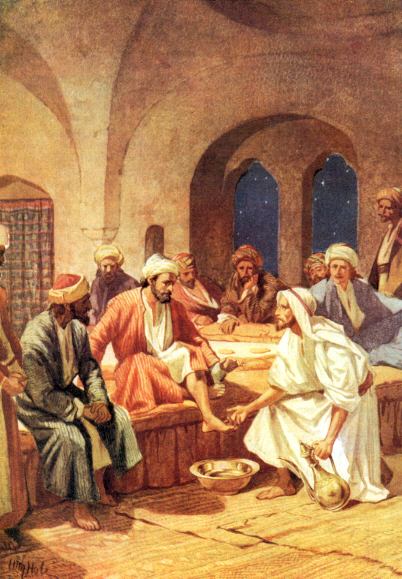 Vzkříšení Lazara
Umývání nohou
Příběhy, které nám zanechal jen Jan
Příběhy, které nám zanechal jen Jan
Petrovo vyznání
Klenoty evangelia podle Jana
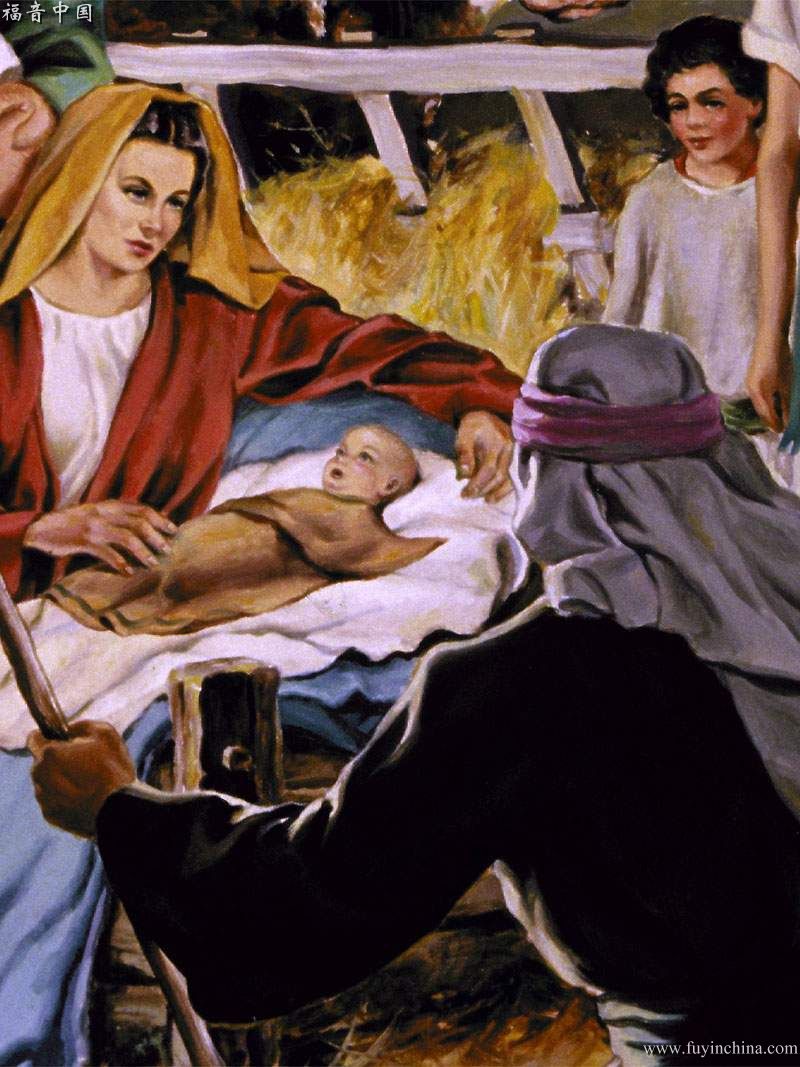 Slovo se
stalo tělem
a přebývalo
mezi námi
Jan 1,14
Klenoty evangelia podle Jana
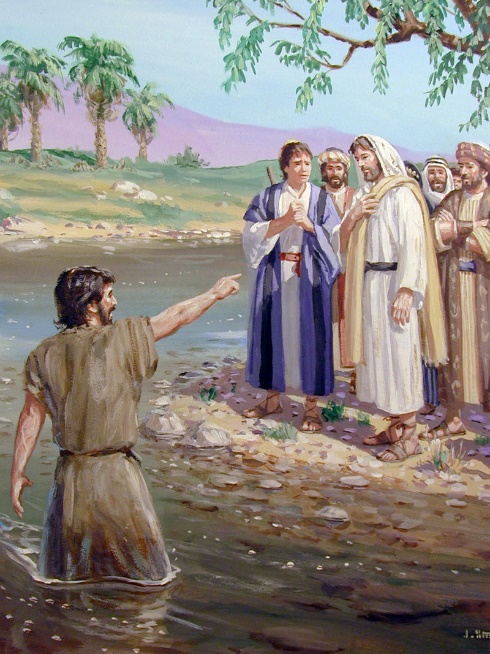 Hle,
Beránek Boží,
který snímá
hřích světa
Jan 1,29
[Speaker Notes: Hle,
Beránek Boží,
který snímá
hřích světa]
Klenoty evangelia podle Jana
Já jsem
Vzkříšení
a život
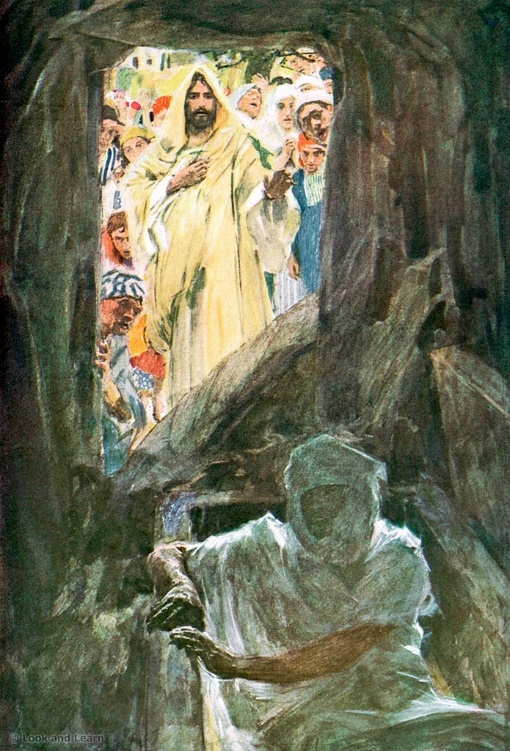 Jan 11,25
[Speaker Notes: Já jsem
Vzkříšení
a život]
Neboť Bůh tak miloval svět,
že dal svého jednorozeného Syna,
aby žádný, kdo v něho věří, nezahynul,
ale měl život věčný.
VĚČNÝ ŽIVOT
Jan 3,16
[Speaker Notes: Neboť Bůh tak miloval svět,
že dal svého jednorozeného Syna,
aby žádný, kdo v něho věří, nezahynul,
ale měl život věčný.]